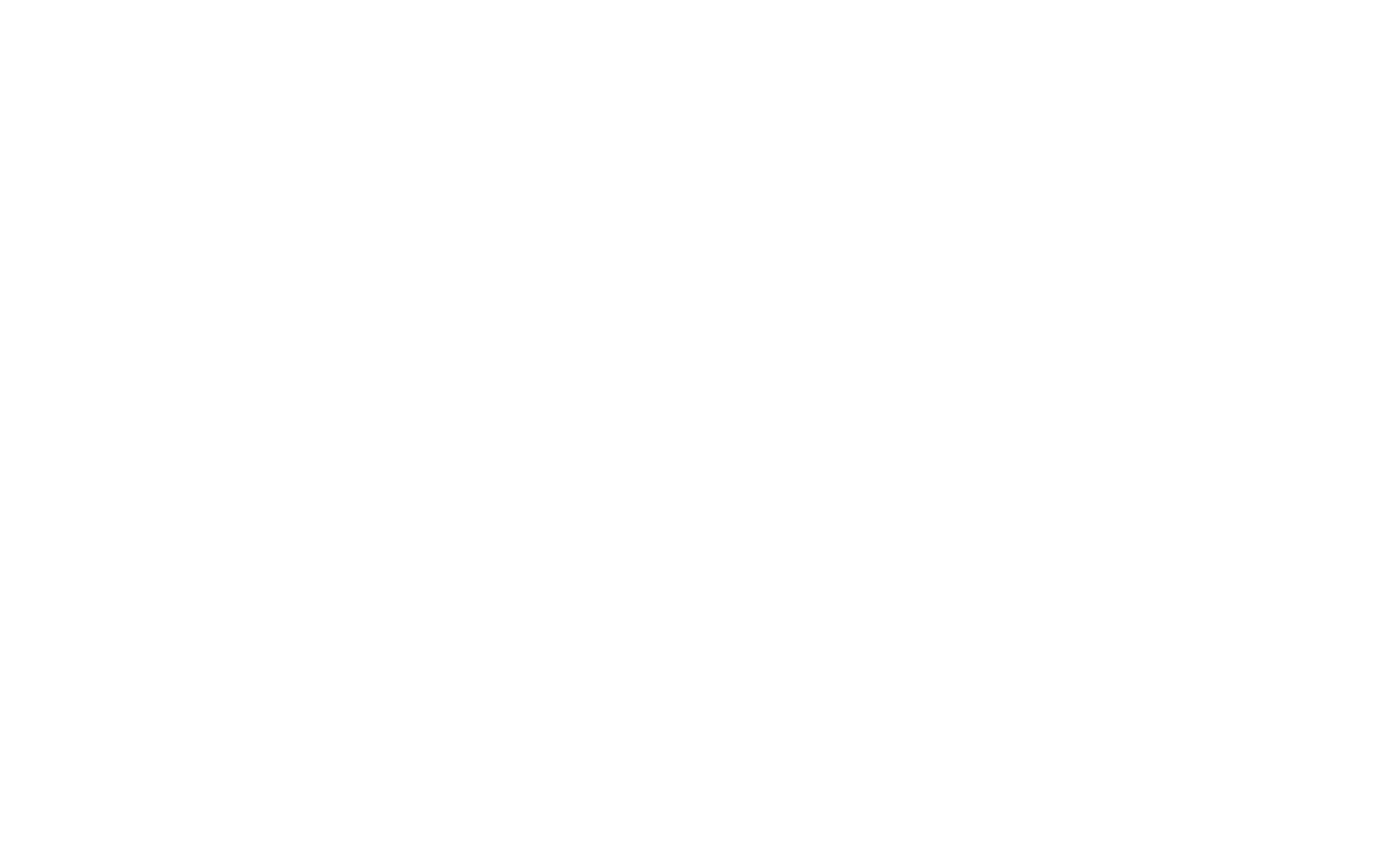 (Ex. 20:1) God spoke all these words:
Do we need God to have morality?
No. If God doesn’t exist, we can still:
Be kind and loving to others.
Make social contracts.
Pass legislation that promotes fairness and equality.
Enforce rules that lead to pleasure—not pain.
Have Police arrest violent criminals.
(Ex. 20:1) God spoke all these words:
Do we need God to have objective morality?
No. If God doesn’t exist, we can still:
Be kind and loving to others.
Make social contracts.
Pass legislation that promotes fairness and equality.
Enforce rules that lead to pleasure—not pain.
Have Police arrest violent criminals.
sadistic & selfish
Break
sexism
racism
pleasure for the rich
anyone we choose
(Ex. 20:1) God spoke all these words:
Do we need God to have objective morality?
Yes!
If Nature is all, then all is natural.
Physical law would control and determine everything.
Mao’s Revolution, Hitler’s Holocaust, The Rape of Nanking, Crusades, Inquisition, etc.
(Ex. 20:1) God spoke all these words:
Do we need God to have objective morality?
Yes!
If Nature is all, then all is natural.
Physical law would control and determine everything.
Mao’s Revolution, Hitler’s Holocaust, The Rape of Nanking, Crusades, Inquisition, etc.
Human value is an illusion.
The accidental pregnancy of energy acting on matter—just a collection of cells.
(Ex. 20:1) God spoke all these words:
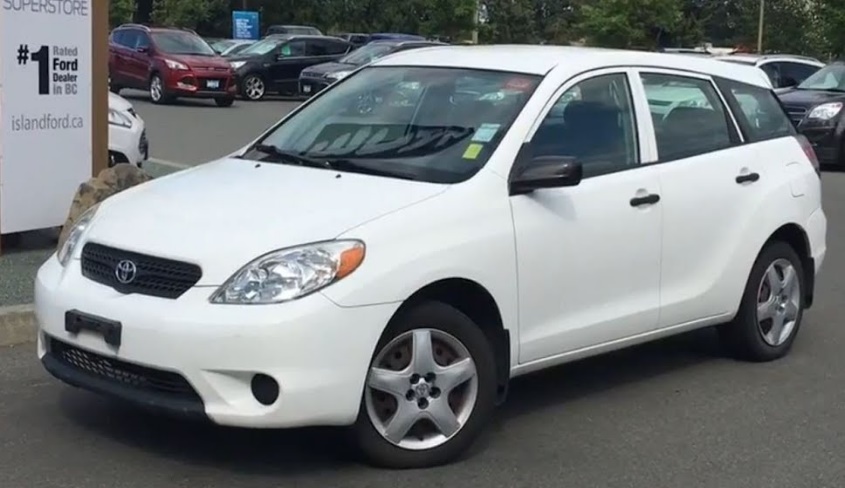 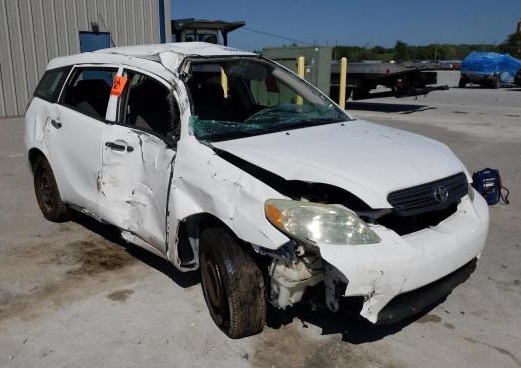 Do we need God to have objective morality?
Yes!
If Nature is all, then all is natural.
Physical law would control and determine everything.
Mao’s Revolution, Hitler’s Holocaust, The Rape of Nanking, Crusades, Inquisition, etc.
Human value is an illusion.
The accidental pregnancy of energy acting on matter—just a collection of cells.
Human equality is demonstrably false.
Human being—not human doing.
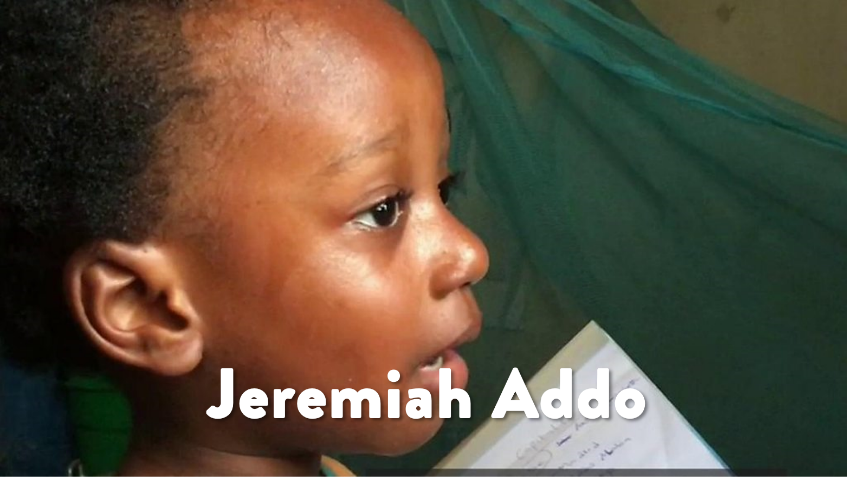 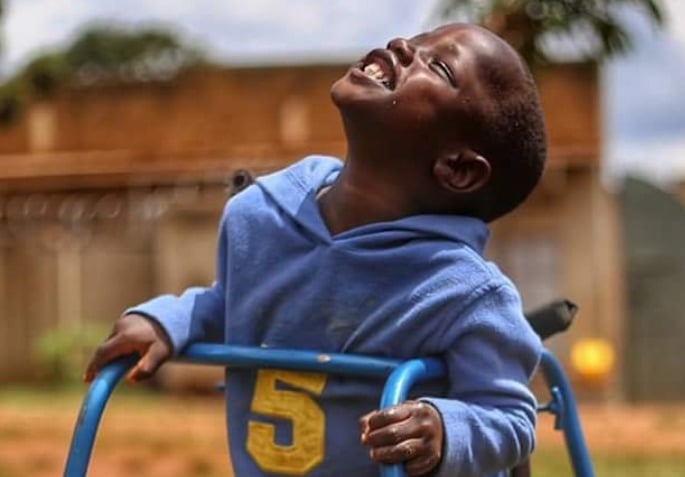 (Ex. 20:1) God spoke all these words:
The Decalogue
“Words” (dĕbārı̂m).
Two tablets of the Law.
First tablet (1-4): Relating to God.
Second tablet (5-10): Relating to others.
Based on creation.
Genesis 1-2
Foundation for the civil laws.
Exodus 21
(Ex. 20:2) “I am the LORD your God.
I brought you out of Egypt,
out of the land of slavery.”
“Consider what I’ve done before what you need to do.”
(Ex. 20:3) “You shall have no other gods before me.”
Why shouldn’t we worship other gods?
There are no other gods!
Genesis 1:1; Isaiah 45:5
“Before Me” (ʿal-pānı̂m)
This phrase was “used of taking a second wife while the first is still alive.”
R. Alan Cole, Exodus (Downers Grove, IL: InterVarsity Press, 1973), 161.
#1. Do not worship other gods
(Ex. 20:4) “You shall not make for yourself an image in the form of anything in heaven above or on the earth beneath or in the waters below.”
#2. Do not create idols
(Ex. 20:4) “You shall not make for yourself an image in the form of anything in heaven above or on the earth beneath or in the waters below.”
Why shouldn’t we create idols or images to worship?
Man-made images distort God’s infinitude and transcendence.
Genesis 1:1; Isaiah 45:5
God made us in his image—not the other way around!
Genesis 1:26-27; Romans 1:23-25
We become what we worship.
Psalm 115:4, 8-9
#2. Do not create idols
(Ex. 20:4) “You shall not make for yourself an image in the form of anything in heaven above or on the earth beneath or in the waters below.”
Why shouldn’t we create idols or images to worship?
Man-made images distort God’s infinitude and transcendence.
Genesis 1:1; Isaiah 45:5
God made us in his image—not the other way around!
Genesis 1:26-27; Romans 1:23-25
We become what we worship.
Psalm 115:4, 8-9
(Ps. 115:4) Their idols are merely things shaped by human hands.
8  And those who make idols
are just like them,
as are all who trust in them. 
9 O Israel, trust the LORD!
#2. Do not create idols
(Ex. 20:4) “You shall not make for yourself an image in the form of anything in heaven above or on the earth beneath or in the waters below.”
Why shouldn’t we create idols or images to worship?
Man-made images distort God’s infinitude and transcendence.
Genesis 1:1; Isaiah 45:5
God made us in his image—not the other way around!
Genesis 1:26-27; Romans 1:23-25
We become what we worship.
Psalm 115:4, 8-9
What makes you emotional?
What do you daydream about?
Where do you spend your time, talent, and treasure?
#2. Do not create idols
(Ex. 20:5) You shall not bow down to them or worship them. For I, the LORD your God, am a jealous God, punishing the children for the sin of the parents to the third and fourth generation of those who hate me.
#2. Do not create idols
(Ex. 20:5) You shall not bow down to them or worship them. For I, the LORD your God, am a jealous God, punishing the children for the sin of the parents to the third and fourth generation of those who hate me.
God is jealous?
“Jealous” (qannāʾ) can be rendered “zealous.”
Theological Wordbook of the Old Testament (Chicago, 1999), 802.
Isaiah 9:7; 42:13; Psalm 69:9
What would it say about God if he felt nothing when we worship fictional and harmful idols?
(e.g. Flirting with your spouse; 2 Corinthians 11:2)
#2. Do not create idols
(Ex. 20:5) You shall not bow down to them or worship them. For I, the LORD your God, am a jealous God, punishing the children for the sin of the parents to the third and fourth generation of those who hate me.
#2. Do not create idols
(Ex. 20:5) You shall not bow down to them or worship them. For I, the LORD your God, am a jealous God, punishing the children for the sin of the parents to the third and fourth generation of those who hate me.
(Ezek. 18:20) The person who sins will die. The son will not bear the punishment for the father’s iniquity.
(cf. Deuteronomy 24:16; 2 Kings 14:6)
“Scriptural language frequently attributes directly to God what he merely permits.”
Walter C. Kaiser, Hard Sayings of the Bible (Downers Grove, IL: InterVarsity, 1996), 196-197.
The passive wrath of God.
2 Kings 17:41 (i.e. cause and effect)
#2. Do not create idols
(Ex. 20:5) You shall not bow down to them or worship them. For I, the LORD your God, am a jealous God, punishing the children for the sin of the parents to the third and fourth generation of those who hate me.
6 But showing love to a thousand generations of those who love me and keep my commandments.
#2. Do not create idols
(Ex. 20:7) You shall not misuse the name of the LORD your God, for the LORD will not hold anyone guiltless who misuses his name.
#1. Swearing an oath. Using God’s name as an effective way to lie.
Leviticus 19:12
#2. Swearing an incantation. Using God’s name as a form of power.
A person’s name carried power and authority.
#3. Do not misuse God’s name
(Ex. 20:8) Remember the Sabbath day by keeping it holy.
9 Six days you shall labor and do all your work, but the seventh day is a sabbath to the LORD your God.
#4. Do not work on the Sabbath
(Ex. 20:10) On it you shall not do any work, neither you, nor your son or daughter, nor your male or female servant, nor your animals, nor any foreigner residing in your towns.
#4. Do not work on the Sabbath
(Ex. 20:11) For in six days the LORD made the heavens and the earth, the sea, and all that is in them, but he rested on the seventh day.
Therefore the LORD blessed the Sabbath day and made it holy.
#4. Do not work on the Sabbath
(Ex. 20:11) For in six days the LORD made the heavens and the earth, the sea, and all that is in them, but he rested on the seventh day.
Therefore the LORD blessed the Sabbath day and made it holy.
Not required because of the New Covenant.
Mark 2:27-28; Colossians 2:16; Galatians 4:10; Romans 14:5
Still a good biblical principle.
Hebrews 4:9-10
#4. Do not work on the Sabbath
What do we learn about God?
(1) God needs to exist for objective morality to exist.
(e.g. not knowing your biological father)
(2) God’s moral design for us is good.
“Obey the LORD’s commands for your own good” (Deut. 10:13).
(3) We don’t break God’s laws. They break us!
Like other kinds of laws.
(4) We learn where to begin with God…
God wants you to begin by:
(1) focusing on him.
(2) focusing on what he has done.
(3) Resting and repeating #1 and #2.
What do we learn about God?
(1) God needs to exist for objective morality to exist.
(e.g. not knowing your biological father)
(2) God’s moral design for us is good.
“Obey the LORD’s commands for your own good” (Deut. 10:13).
(3) We don’t break God’s laws. They break us!
Like other kinds of laws.
(4) We learn where to begin with God…